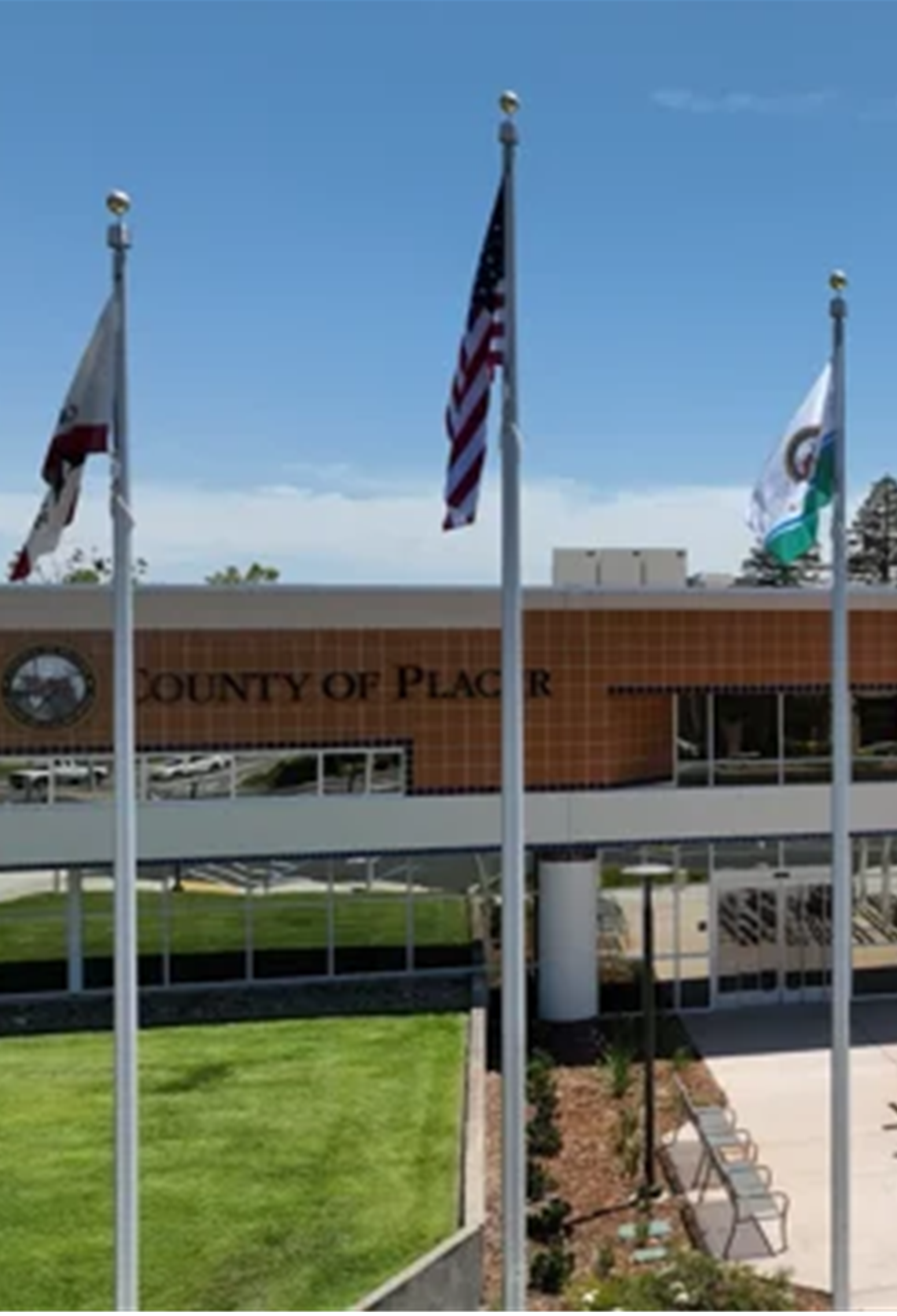 Voting Accessibility Advisory Committee (VAAC)
A forum for representatives of the disability and senior communities to have open discussions about any challenges they face 
while voting.
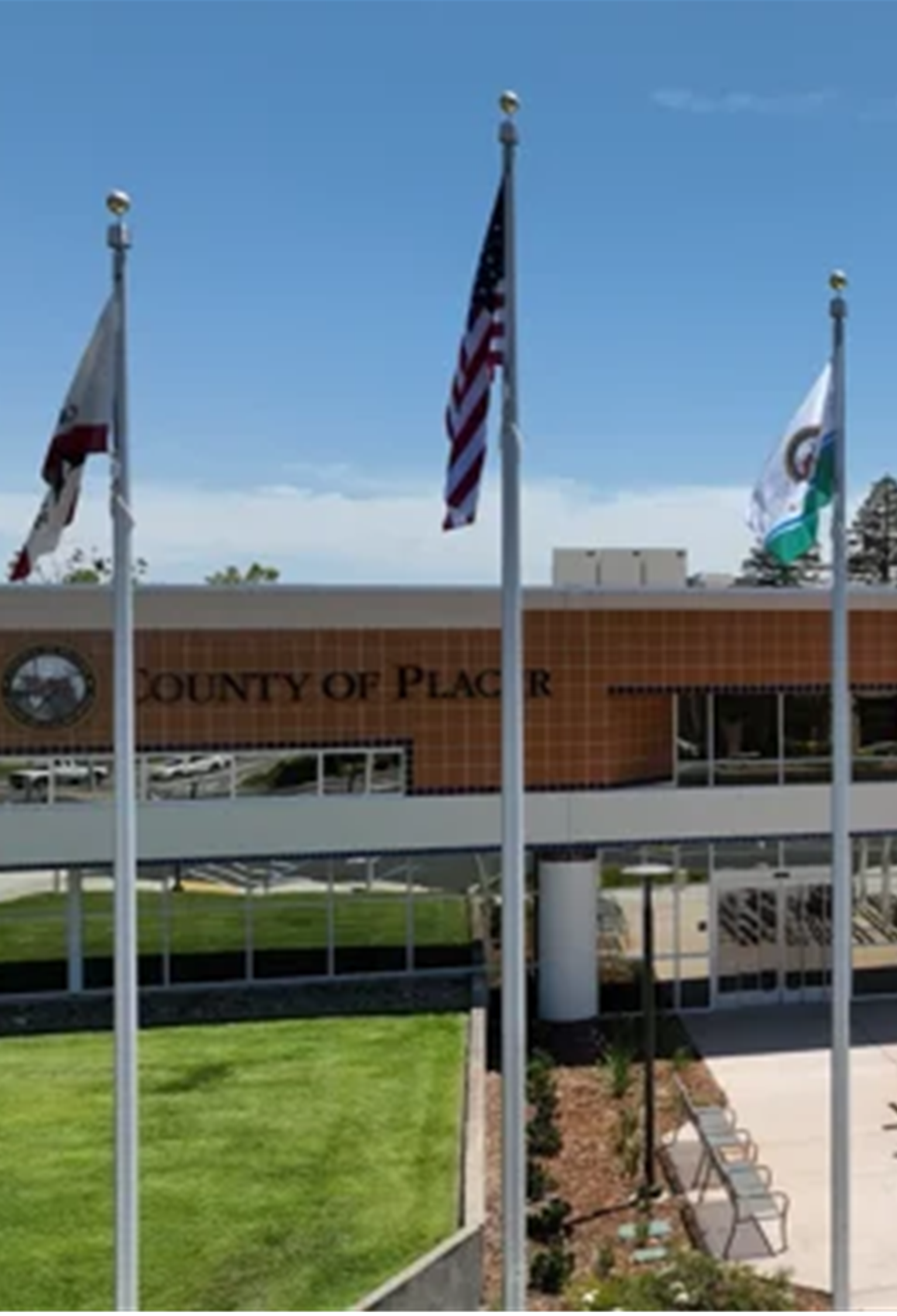 Language Accessibility Advisory Committee (LAAC)
A forum where representatives of voters with diverse language needs have the opportunity to discuss and provide input on language accessibility issues.
Elections Staff/Attendee Introductions
Placer Election Administration Plan Update
Poll Observer Feedback
Agenda
Examining ASL Opportunities
Questions & Answers
Future Agenda Items
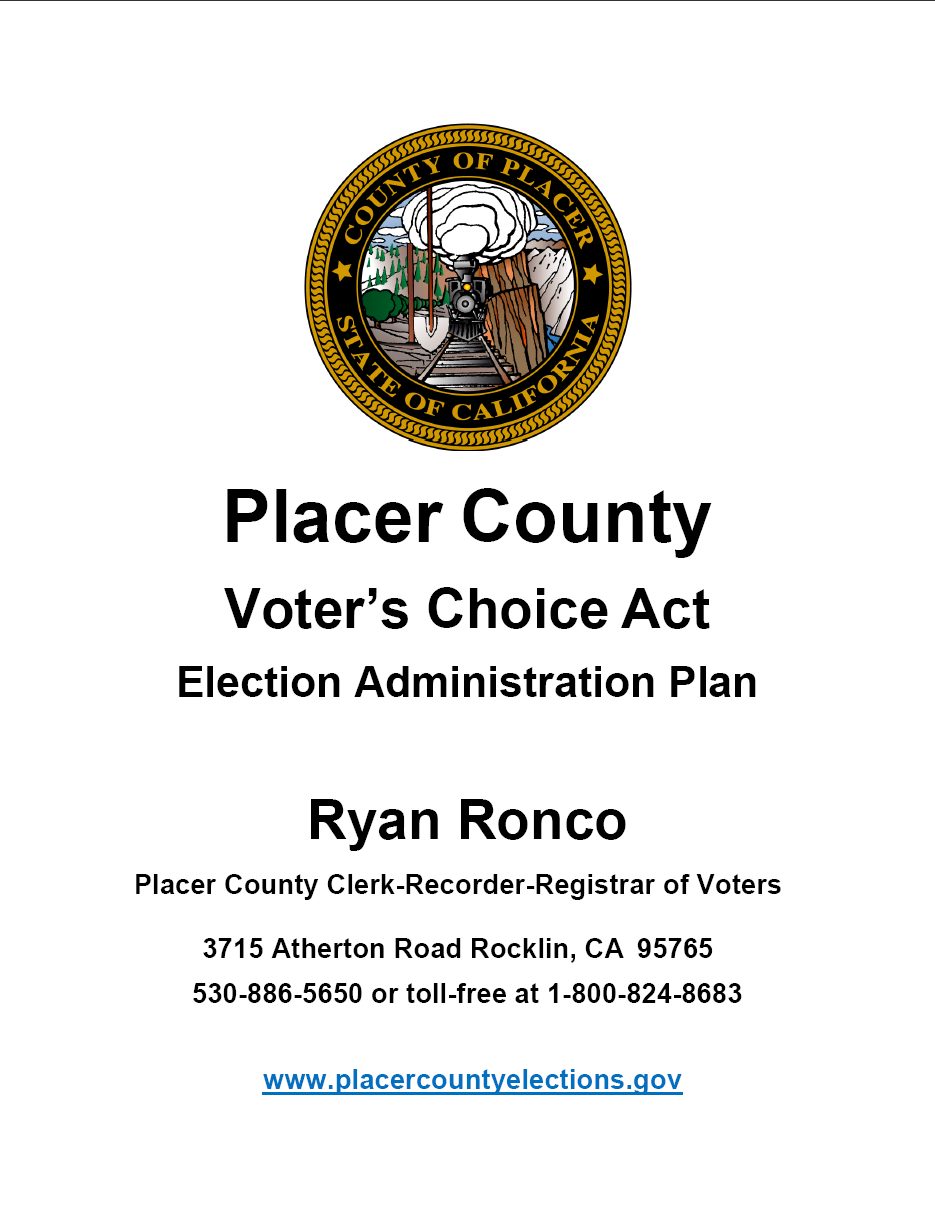 Election Administration Plan
Respond in the chat to have Placer email a draft when available.
Alternately, send an email request to election@placer.ca.gov
Item to allow for any additional feedback from any observer groups
Observer Feedback
Placer deploys LanguageLine via smartphone to all Vote Centers and our office

Placer requests input from the community to evaluate what additional services we may be able to provide in the future
Examining ASL Opportunities
June 2, 2026 Gubernatorial Primary Election
Only 425 days until the
[Speaker Notes: There are only 553 days until the November General Election…]
QUESTIONS AND ANSWERS
FUTURE AGENDA ITEMS

FUTURE MEETINGS / SCHEDULE
[Speaker Notes: Next Meeting (Tentative): Thursday, September 5, 2024]
THANK YOU